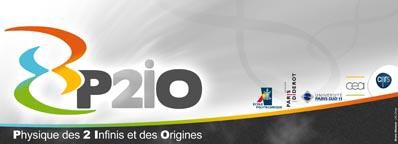 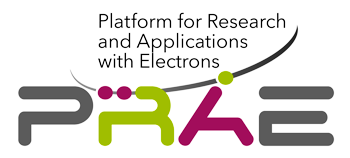 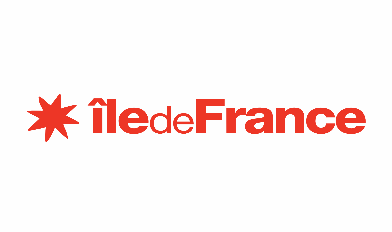 Projet Emblématique
Programme SESAME
Status of PRAE beamline
With the support of
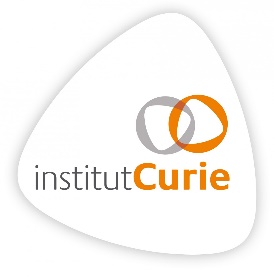 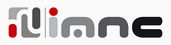 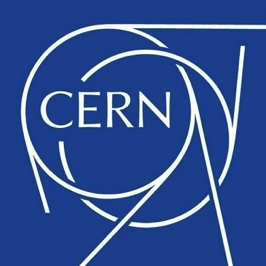 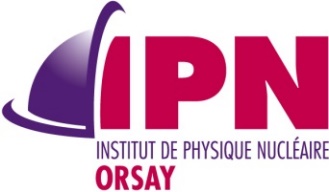 Yanliang - Han
08/10/2018
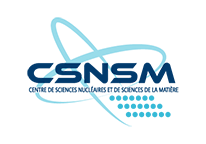 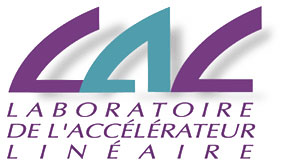 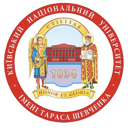 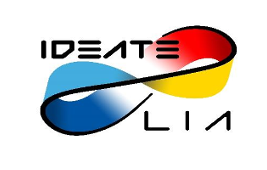 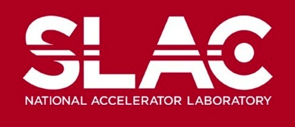 1
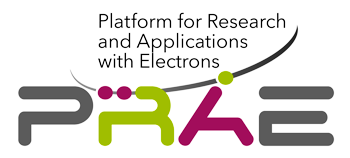 Task
Design the entire beam line
Provide the proper beam for end user
Fit the geometry requirement
Perform the realistic start-to-end simulation
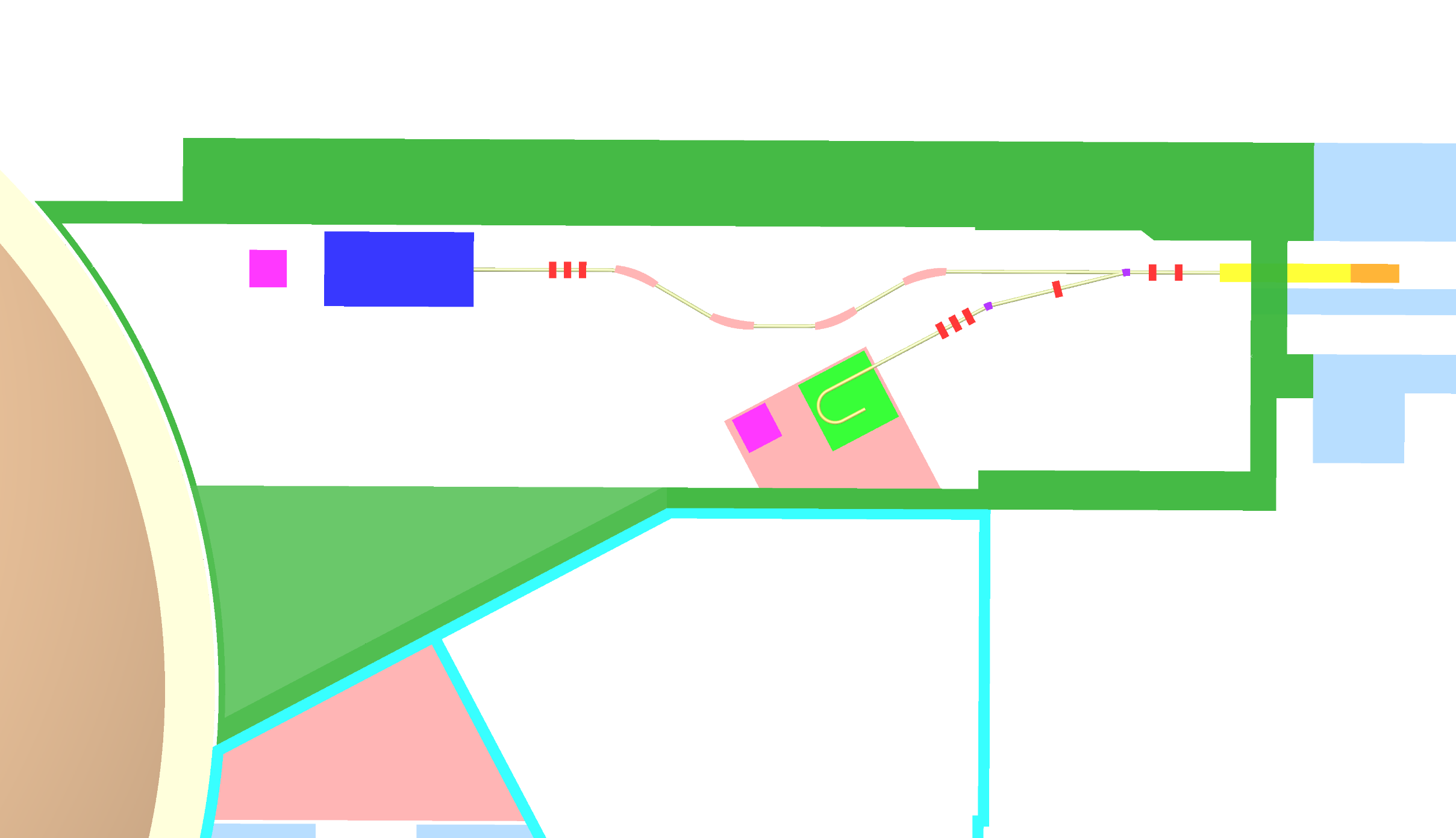 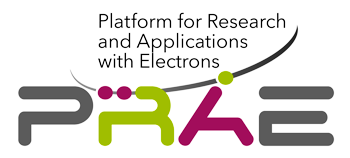 End user requirement
ProRad Experiment Requirments:
Energy: 30, 50 70 MeV
sx = 20 – 30 mm 
sy = 100 – 200 mm
sx’,y’  < 50 mrad
sE/ E < 5 ⨉ 10-4
Q = 10 – 100 pC
Wide energy range
Need extremely small emittacne
The most difficult requirement: we need the energy compressor systme
Radiobiology Experiment Requirements:
Mini Beam
sx,y  = 400 – 700 mm after 10 cm air + 3 cm water
Low divergence
FLASH beam
sx,y  =  10 mm ⨉ 10 mm , Dt = 100 ms
sx,y  =  26 mm ⨉ 18 mm , Dt = 500 ms
Wide beam size range
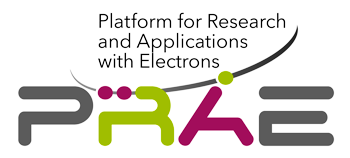 Simulation Environment
Lattice design: Madx
Placet
RF-Track
Astra
Collimator
Proton Radius
Dechirper
Linac
Quadrupole
RF Gun
Dipole
Radiobiology
+
Instrumentation
6 m
22.2 m
Radiobiology simulation: BDSIM
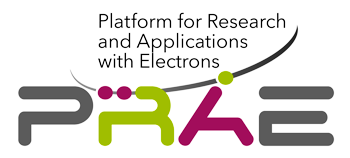 Status & Future
Status:
A beamline has been designed 
A simulation enviornment has been setup
In ideal case:
The energy spread requirement for ProRad can be reached at 70 MeV beam
The requirement for radiobiology
Mini beam: can be met at 140 MeV beam
FLASH Beam: can be met with drift and defocusing quadrupole
Future:
Reoptimize the RF injector
start-to-end optimizization for RF Gun and Linac
Evaluate and simulate the CSR effect
Study the misalignment and the imperfection of all components
Investigate the passive dechirper structure